ไตรลักษณ์
ไตรลักษณ์ หรือ ไตรลักษณะ หรือจะเรียกว่า สามัญญลักษณะก็ได้ 
(ลักษณะทั่วไปของสภาพธรรม) คือ ลักษณะ 3 ประการของสภาพธรรมที่มีจริง ที่มีปัจจัยปรุงแต่งที่เกิดขึ้นและดับไป
ลักษณะ 3 ประการ(ไตรลักษณ์) ของสภาพธรรมที่เป็น จิต เจตสิก รูป คือ
อนิจจัง    สภาวะลักษณะที่ไม่เที่ยง  มีการเกิดขึ้นและดับไป

ทุกขัง      สภาวะลักษณะที่ทนได้ยาก สภาพธรรมที่ทนอยู่ในสภาพ
                    เดิมไม่ได้ คือต้องเปลี่ยนแปลง มีการเกิดขึ้นและดับไป 
 
๓.    อนัตตา   สภาวะลักษณะที่ไม่ใช่ตัวตน สภาพธรรมที่ไม่อยู่ใน
                    อำนาจบังคับบัญชาของผู้ใด
พระอภิธรรมปิฎก วิภังค์ เล่ม ๒ ภาค ๑- หน้าที่ 316 (ฉบับมหามกุฏ..)
    จริงอยู่   ขึ้นชื่อว่าทุกข์นี้มีประการต่าง ๆ เป็นอเนก  คือ

                      ทุกขทุกข์                 (ทุกข์เพราะทนได้ยาก)
                      วิปริณามทุกข์          (ทุกข์เพราะเปลี่ยนแปลง)
                      สังขารทุกข์             (ทุกข์ของสังขาร)
                      ปฏิจฉันนทุกข์         (ทุกข์ปกปิด)
                      อัปปฏิจฉันนทุกข์     (ทุกข์เปิดเผย)
                      ปริยายทุกข์             (ทุกข์โดยอ้อม)
                      นิปปริยายทุกข์        (ทุกข์โดยตรง).
บรรดาทุกข์เหล่านั้น     
ทุกขเวทนาที่เป็นไปทางกาย และจิต   ชื่อว่า    ทุกขทุกข์      เพราะเป็นทุกข์ทั้งโดยสภาวะทั้งโดยชื่อ.
สุขเวทนา ชื่อว่า   วิปริณามทุกข์  เพราะเกิดขึ้นแห่งทุกข์ โดยการเปลี่ยนแปลง
อุเบกขาเวทนา  และสังขารทั้งหลายที่เหลือเป็นไปในภูมิ  ๓  ชื่อว่า    สังขารทุกข์  เพราะถูกความเกิดและดับบีบคั้น
ทุกขอริยสัจจ์

ทุกฺข ( สภาพที่ทนได้ยาก )  +  อริยสจฺจ ( ความจริงอย่างประเสริฐ )ความจริงอย่างประเสริฐคือสภาพที่ทนได้ยาก  

หมายถึง  สภาพธรรมที่เกิดดับ  และทำให้เวียนว่ายตายเกิดอยู่ในสังสารวัฏฏ์  คือ  จิต  ๘๑  เจตสิก  ๕๑  รูป  ๒๘   ซึ่งเป็นโลกียธรรมทั้งหมด             

จิต  ๘๑    เจตสิก  ๕๑    รูป  ๒๘    เป็นความจริงอย่างประเสริฐ    เพราะผู้ที่ตรัสรู้ความจริง คือทุกขธรรมเหล่านี้แล้ว     เป็นผู้เข้าถึงความประเสริฐ  คือเปลี่ยนจากปุถุชนเป็นพระอริยเจ้า
สมุทัยอริยสัจจ์

สมุทย ( เกิดขึ้นพร้อม , เหตุ ) + อริยสจฺจ ( ความจริงอย่างประเสริฐ )ความจริงอย่างประเสริฐคือเหตุเกิดขึ้นแห่งทุกข์  คือ ตัณหา หรือ โลภเจตสิกซึ่งเป็นสภาพธรรมที่มีลักษณะติดข้อง  ทำให้เพลิดเพลินในภพใหม่    เป็นเหตุของการเวียนว่ายตายเกิดต่อไป  เป็นโลกียธรรม
นิโรธอริยสัจจ์

นิโรธ ( ความดับ , นิพพาน )  +  อริยสจฺจ ( ความจริงอย่างประเสริฐ )ความจริงอย่างประเสริฐคือความดับทุกข์    หมายถึง    พระนิพพานเป็นสภาพธรรมที่ดับกิเลส   ดับทุกข์ทั้งปวง    เมื่อถึงการดับขันธปรินิพพานแล้ว   จะไม่มีการเวียนว่ายตายเกิดอีก    พระนิพพานเป็นโลกุตตรธรรม
มรรคอริยสัจจ์

มคฺค ( หนทาง ) + อริยสจฺจ ( ความจริงอย่างประเสริฐ )ความจริงอย่างประเสริฐคือหนทางดับทุกข์   ได้แก่    มรรคมีองค์  ๘  ที่เกิดขึ้นเป็นมรรคสมังคี ทำกิจประหาณกิเลสเป็นสมุจเฉท   ทำให้บุคคลที่อบรมมรรคมีองค์  ๘  นั้นเปลี่ยนจากปุถุชนเป็นพระอริยบุคคลตามลำดับขั้น      

มรรคมีองค์  ๘  เป็นโลกุตรธรรมจะเกิดพร้อมกับมรรคจิตเพื่อประหาณกิเลสได้เพียง  ๔  ครั้งเท่านั้นในสังสารวัฏฏ์
มรรคมีองค์  ๘

อฏฺฐ (แปด) + องฺค (ส่วน) + อิก (ประกอบ) + มคฺค (หนทาง) 
อฏฺฐางฺคิกมคฺค = หนทางอันประกอบด้วยองค์   ๘  หมายถึง  เจตสิก ๘ ดวง ที่เกิดพร้อมกับมรรคจิต ทำกิจปหาณอนุสัยกิเลสเป็นสมุจเฉท
ทางสายกลาง
มรรคมีองค์ ๘ เป็นมัชฌิมาปฏิปทา เป็นข้อปฏิบัติที่เป็นสายกลาง ซึ่งเป็นหนทางทางเดียวที่เป็นเหตุของการดับทุกข์  ทำให้ประจักษ์แจ้งพระนิพพาน อันเป็นที่สิ้นไปของกิเลสตัณหา องค์ของมรรค ๘ ได้แก่ ...

๑.สัมมาทิฏฐิ  ความเห็นชอบ คือ ปัญญาเจตสิก ละมิจฉาทิฏฐิ
๒.สัมมาสังกัปปะ ความดำริชอบ คือ วิตกเจตสิก ละมิจฉาสังกัปปะ
๓. สัมมาวาจา วาจาชอบ คือ สัมมาวาจาเจตสิก ละมิจฉาวาจา
๔. สัมมากัมมันตะ การงานชอบ คือ สัมมากัมมันตเจตสิก ละมิจฉากัมมันตะ
๕. สัมมาอาชีวะ เลี้ยงชีพชอบ คือ สัมมาอาชีวเจตสิก ละมิจฉาอาชีวะ
๖. สัมมาวายามะ ความเพียรชอบ คือ วิริยเจตสิก ละมิจฉาวายามะ
๗. สัมมาสติ ความระลึกชอบ คือ สติเจติสิก ละมิจฉาสติ
๘. สัมมาสมาธิ ความตั้งมั่นชอบ คือ เอกัคคตาเจตสิก ละมิจฉาสมาธิ
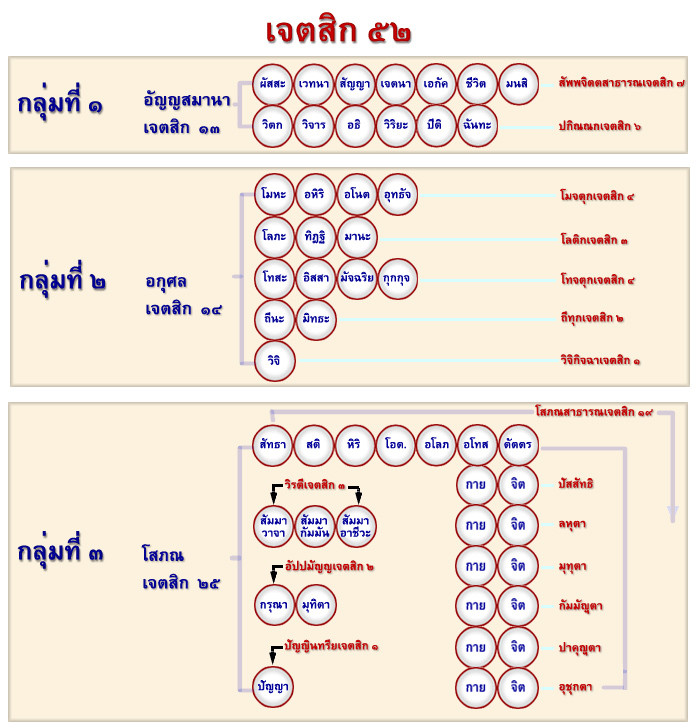